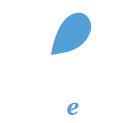 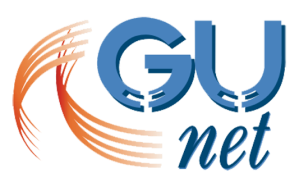 Ανάπτυξη ηλεκτρονικών μαθημάτων στην πλατφόρμα Open eClass
Εργαλεία Οργάνωσης και Διαχείρισης Εκπαιδευτικού Υλικού

Εισαγωγή στο εργαλείο «Έγγραφα»
Γνωριμία με το εργαλείο «Έγγραφα»
Τα «Έγγραφα» αποτελούν τον χώρο όπου αποθηκεύεται και οργανώνεται κυρίως το εκπαιδευτικό υλικό του μαθήματος. 
Ειδικότερα το εργαλείο αυτό παρέχει έναν εύχρηστο μηχανισμό για τη διαχείριση, την οργάνωση και την ομαδοποίηση των αρχείων εκπαιδευτικού υλικού (κείμενα, παρουσιάσεις, εικόνες, διαγράμματα, κ.λπ.) μέσα από ένα σύστημα καταλόγων (φακέλων) και υποκαταλόγων (υποφακέλων).
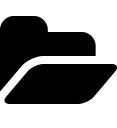 Δικαιώματα Μεταφόρτωσης/Λήψης
Στην πλατφόρμα επιτρέπεται να ανεβάζουν έγγραφα μόνον οι εκπαιδευτές και οι διαχειριστές της πλατφόρμας. 
Όλοι οι χρήστες έχουν τη δυνατότητα να κατεβάζουν ορατά έγγραφα (είναι όλα τα έγγραφα που εμφανίζονται στην οθόνη τους).
Λίστα Εγγράφων
Κάθε γραμμή της λίστας εγγράφων περιλαμβάνει: εικονίδιο που δείχνει τον τύπο του εγγράφου, το όνομα του εγγράφου, εικονίδιο ένδειξης της άδειας διάθεσης, σχόλια, το μέγεθος του εγγράφου, την ημερομηνία μεταφόρτωσής του, τις διαθέσιμες ενέργειες.
Διαθέσιμες Ενέργειες
Οι διαθέσιμες ενέργειες αφορούν ενέργειες που μπορούν να εκτελεστούν σε κάθε έγγραφο. 
Οι ενέργειες είναι ορατές μόνο στους χρήστες με τα κατάλληλα δικαιώματα, δηλαδή στους εκπαιδευτές του μαθήματος και τους διαχειριστές της πλατφόρμας.
Σημείωμα Αναφοράς
Copyright Ακαδημαϊκό Διαδίκτυο – Gunet 2015. «Ανάπτυξη Ηλεκτρονικών Μαθημάτων  στην Πλατφόρμα Open eClass. Εργαλεία Οργάνωσης και Διαχείρισης Εκπαιδευτικού Υλικού. Εισαγωγή στο Εργαλείο «Έγγραφα». Έκδοση: 1.0. Αθήνα 2015. Διαθέσιμο από τη δικτυακή διεύθυνση: http://eclass.gunet.gr/courses/TELEGU497/ .
Σημείωμα Αδειοδότησης
Το παρόν υλικό διατίθεται με τους όρους της άδειας χρήσης Creative Commons Αναφορά, Μη Εμπορική Χρήση Παρόμοια Διανομή 4.0 [1] ή μεταγενέστερη, Διεθνής Έκδοση.   Εξαιρούνται τα αυτοτελή έργα τρίτων π.χ. φωτογραφίες, διαγράμματα κ.λ.π.,  τα οποία εμπεριέχονται σε αυτό και τα οποία αναφέρονται μαζί με τους όρους χρήσης τους στο «Σημείωμα Χρήσης Έργων Τρίτων».
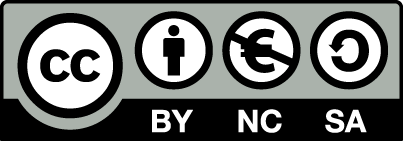 [1] http://creativecommons.org/licenses/by-nc-sa/4.0/ 

Ως Μη Εμπορική ορίζεται η χρήση:
που δεν περιλαμβάνει άμεσο ή έμμεσο οικονομικό όφελος από την χρήση του έργου, για το διανομέα του έργου και αδειοδόχο
που δεν περιλαμβάνει οικονομική συναλλαγή ως προϋπόθεση για τη χρήση ή πρόσβαση στο έργο
που δεν προσπορίζει στο διανομέα του έργου και αδειοδόχο έμμεσο οικονομικό όφελος (π.χ. διαφημίσεις) από την προβολή του έργου σε διαδικτυακό τόπο

Ο δικαιούχος μπορεί να παρέχει στον αδειοδόχο ξεχωριστή άδεια να χρησιμοποιεί το έργο για εμπορική χρήση, εφόσον αυτό του ζητηθεί.